Cosa Sono
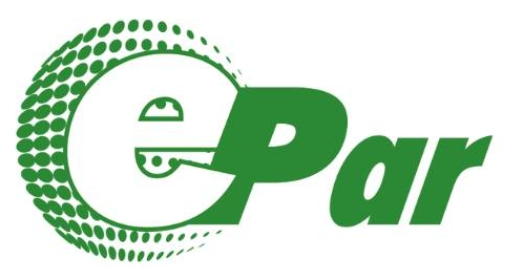 Punti di riferimento per aziende e lavoratori 
sulla formazione e la prevenzione.
Cosa Sono
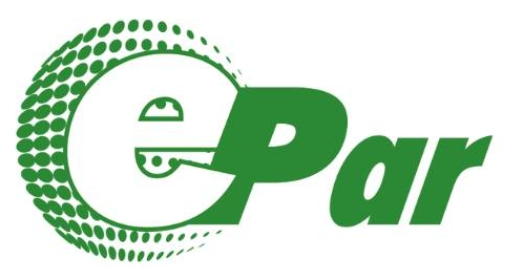 I CTE, sono dei centri per la gestione efficiente dei corsi, sia in modalità in presenza che online (FAD sincrona, FAD asincrona e mista), usufruiscono della piattaforma digitale Valida.
Organismo
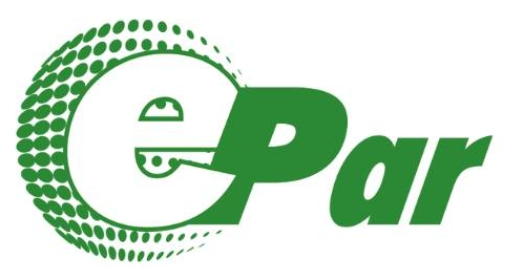 Legge 81/08;
I DM sulla sicurezza del lavoro;
Gli accordi stato regioni;
Numero 8 nel repertorio nazionale Organismi Paritetici
  			è quindi un soggetto formatore ope legis.
L'opportunità
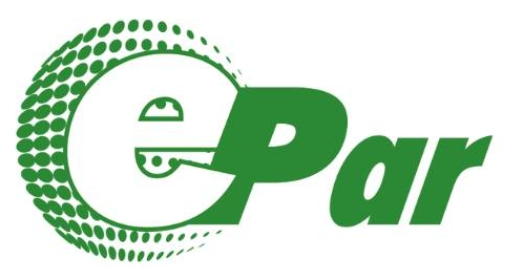 Essere una struttura formativa accreditata 
all'organismo paritetico, che ha la possibilità di erogare formazione in materia di sicurezza sul lavoro in qualsiasi regione.
I prossimi Step
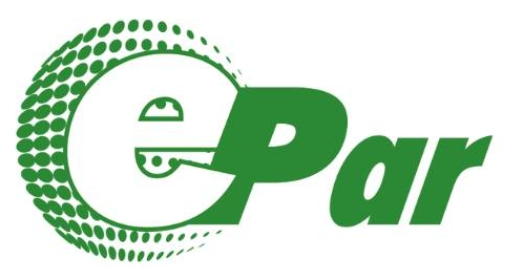 Requisiti;
Iter;
Istanza;
Attivazione.
Requisiti
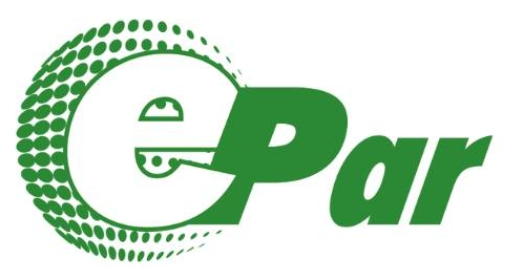 Essere un soggetto giuridico;
Avere tra gli scopi sociali le attività di formazione e consulenza per le aziende;
Avere effettuato l’adesione ordinaria a CIFA Italia o a una   delle sue confederate;
Rispettare la normativa sulla sicurezza sul lavoro e di regolarità contrattuale;
Disporre di una sede lavorativa accessibile al pubblico, di un sito internet, di una struttura organizzativa.
Iter
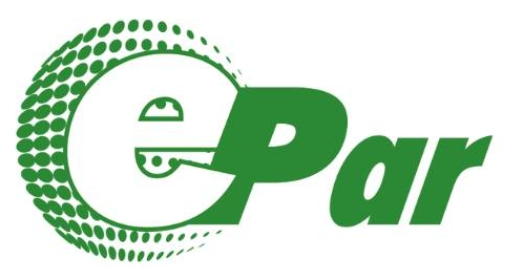 Nominare un responsabile interno dell'accreditamento come referente;
Nominare un responsabile formativo in possesso dei requisiti DM 06/03/2013;
Predisporre la polizza assicurativa.
Istanza
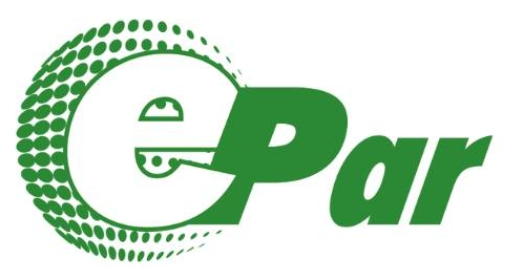 Modello di Accreditamento;
Visura camerale;
Dichiarazione nomina responsabile accreditamento;
Dichiarazione nomina responsabile della formazione e C.V.;

Da trasmettere via Pec: segreteria@pec.epar.it

Validità accreditamento un anno.
Costi
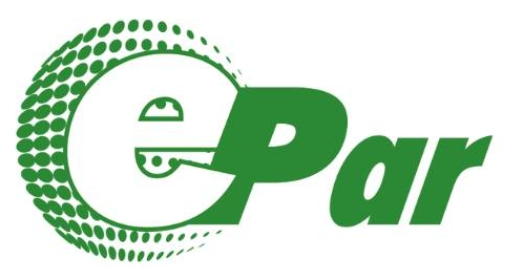 Costi
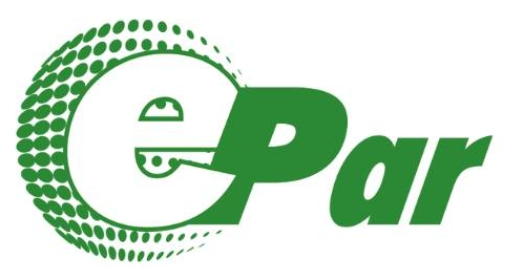 N°   500  attestati 	credito: €     500,00
N° 1000 attestati	credito: € 1.000,00
N° 2000 attestati	credito  € 2.500,00